Дополнительная деятельность как фактор формирования личности ребенка с ограниченными возможностями здоровья в условиях школы - интерната
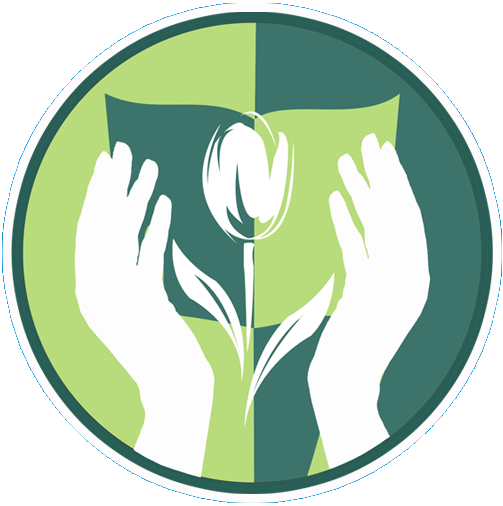 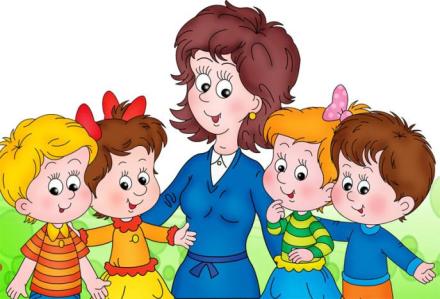 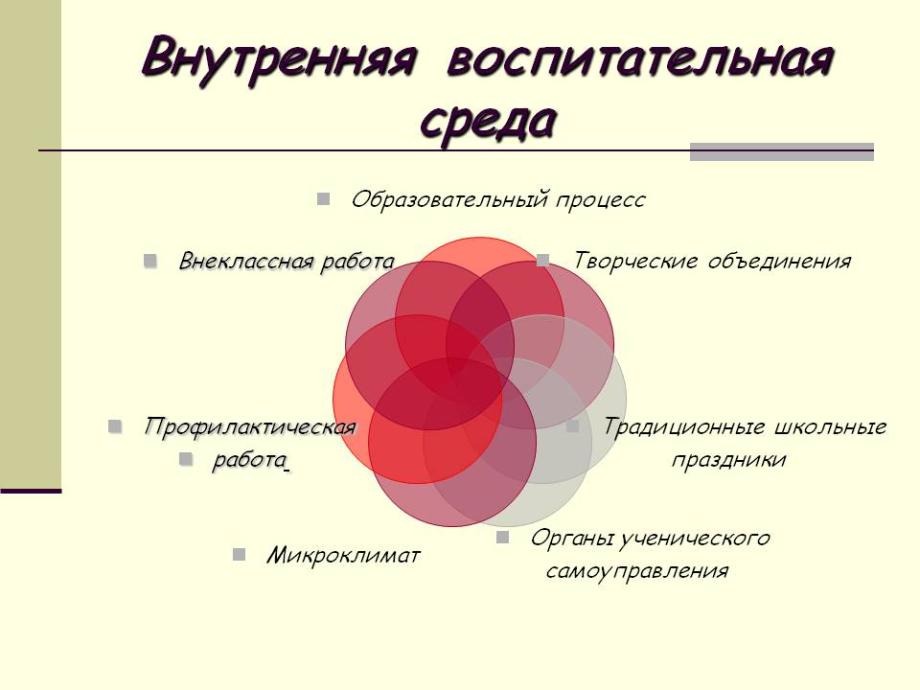 «Вокал»                        «Умелые ручки»               Кукольный театр «Шанс»
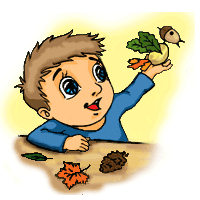 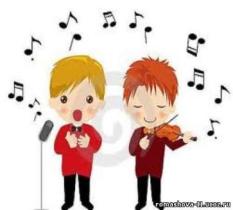 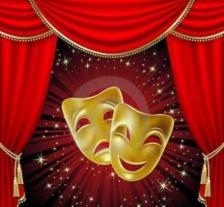 Кукольный театр – форма искусства и средство воспитания
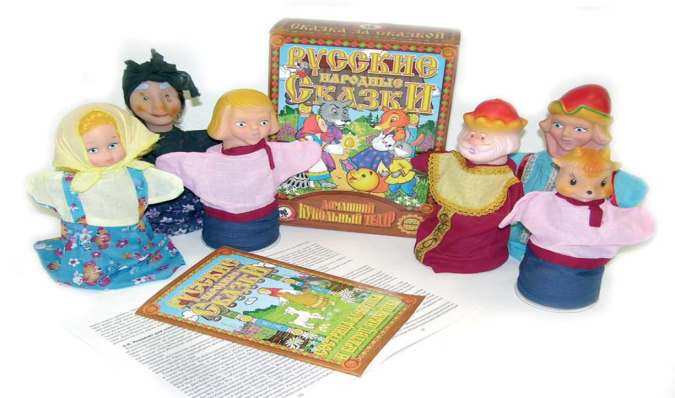 Актуальность  объединения дополнительной деятельности кукольный театр «Шанс»
 заключается в том,
 что кукольный театр играет  огромную роль 
 в нравственном и эстетическом воспитании,
 развитии творческих способностей детей.                                                                                                                               Кукольный театр - одно из самых любимых 
зрелищ детей. Он привлекает своей 
яркостью, красочностью, динамикой,  
доставляет детям удовольствие и приносит
 много радости. Однако нельзя рассматривать 
спектакль кукол только как развлечение: его 
воспитательное  и познавательное значение 
намного шире.
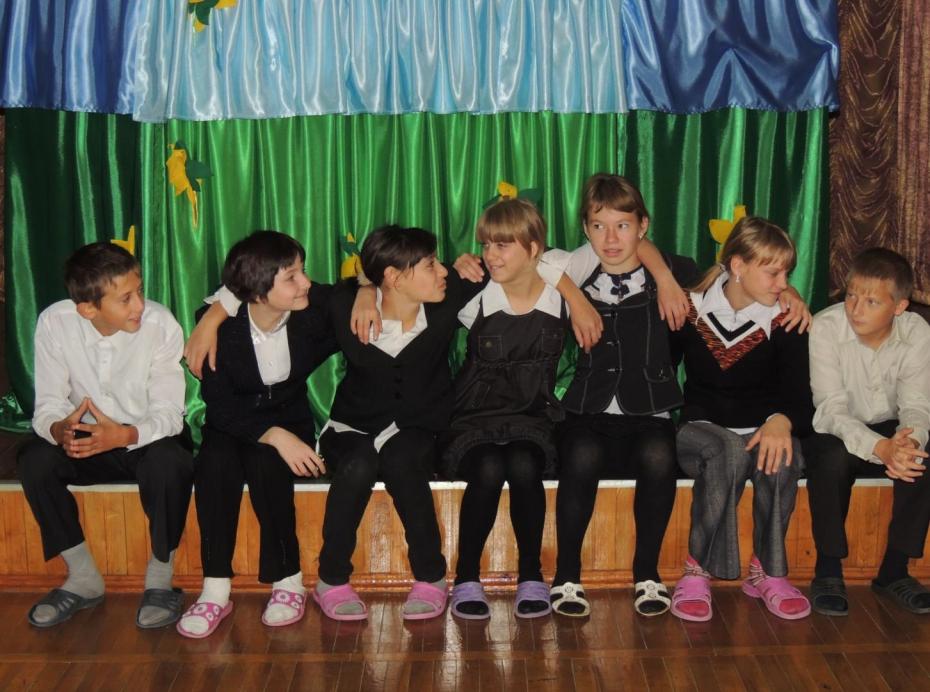 Цель программы: 
   Приобщение воспитанников к творчеству,
       выявление  и  развитие их творческих способностей, 
       помочь детям открыть мир театра,  увлечь  искусством, 
       научить понимать прекрасное.
 
 
                             Задачи программы: 
Создать условия для формирования практических навыков        творческой      деятельности;
Развивать культуру и технику речи, память, воображение, фантазию,   артистические способности;
Воспитывать способность улавливать и эмоционально воспринимать  нравственную суть поступков героев произведений.
[Speaker Notes: Цель программы: 
             Приобщение младших школьников к творчеству,
       выявление  и  развитие их творческих способностей. 
             Помочь детям открыть мир театра,  увлечь  искусством, 
       научить понимать прекрасное.
 
 
                             Задачи программы: 
           Создать условия для формирования практических навыков        творческой      деятельности.
          Развивать культуру и технику речи, память, воображение, фантазию,   артистические способности.
         Воспитывать способность улавливать и эмоционально воспринимать  нравственную суть поступков героев произведений.]
Развивающие и воспитывающие  возможности                                                 кукольного театра
Театральная деятельность развивает личность, способствует       расширению   эмоционального, интеллектуального, и  трудового опыта ребенка;  
 
Театральная деятельность предоставляет безграничные возможности для   экспериментирования и творчества, формирует убеждения и идеалы.
Занятия в кукольном театре:
совершенствуют звукопроизношение,
 обогащают  словарный запас,
 развивают навык связной речи, 
 выразительность речи,
 расширяют кругозор.
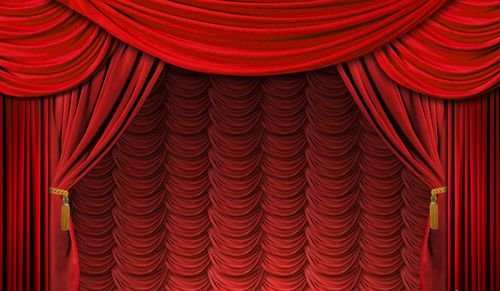 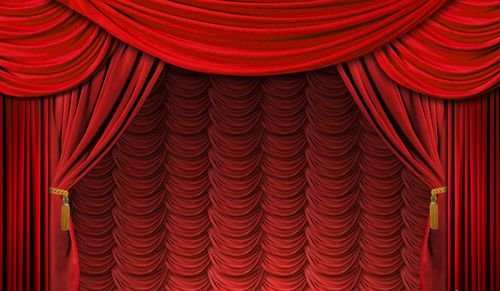 Кукольный театр «Шанс»
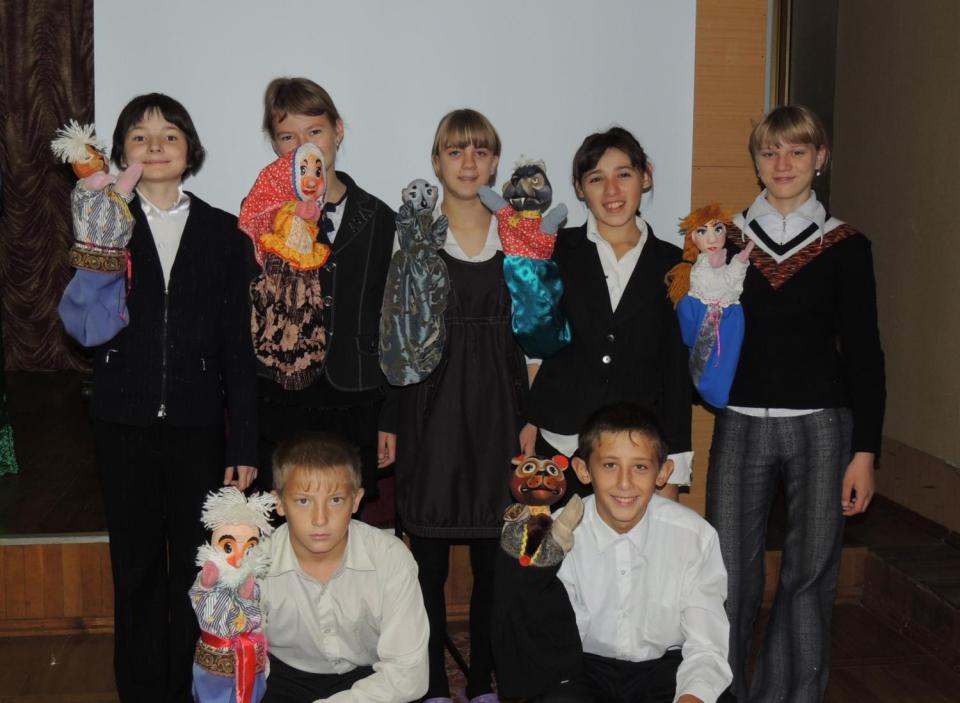 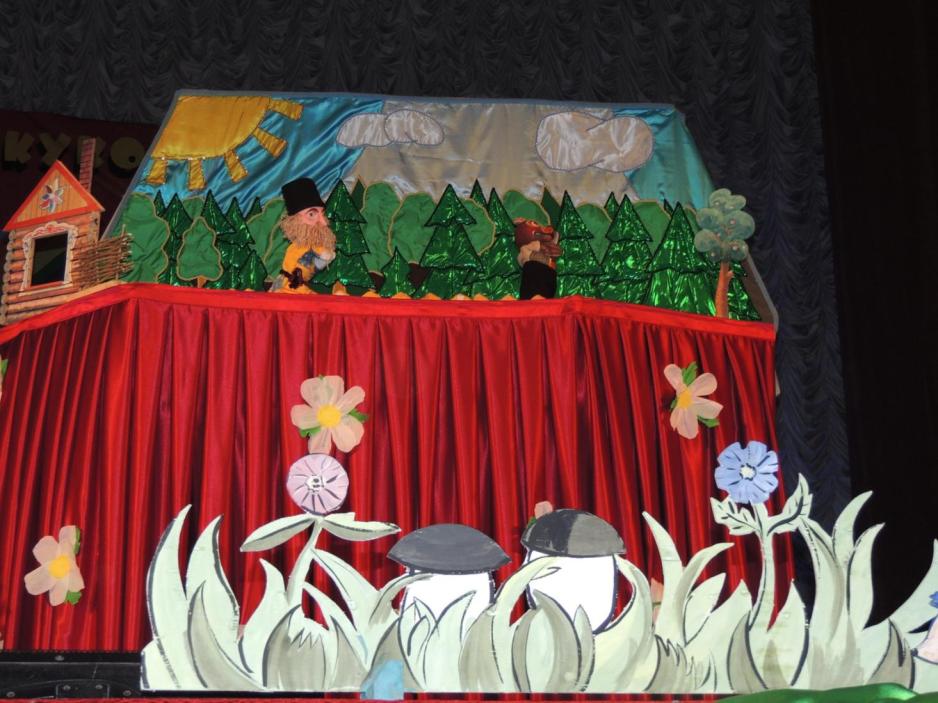 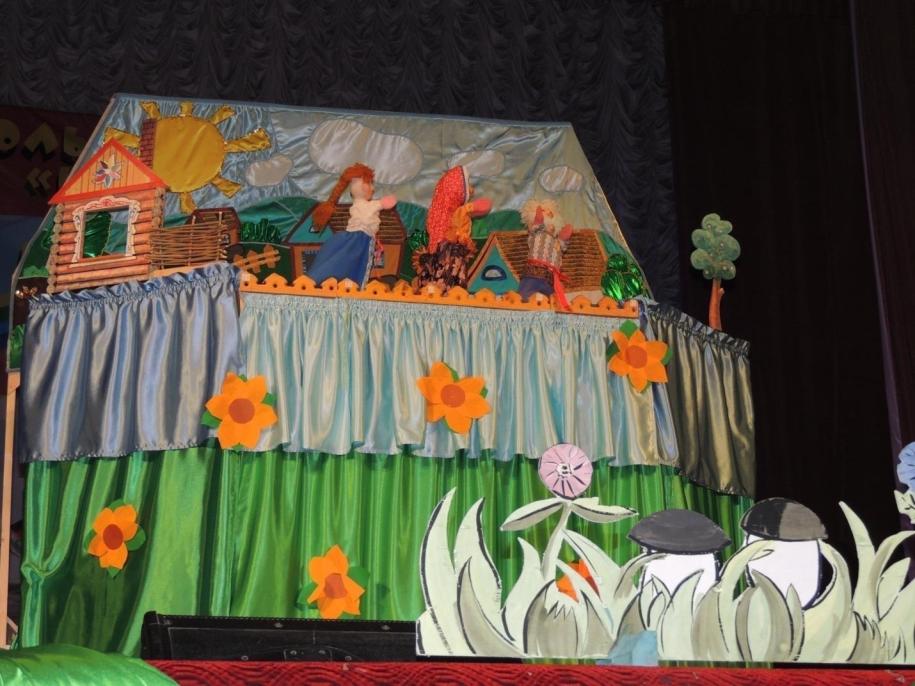 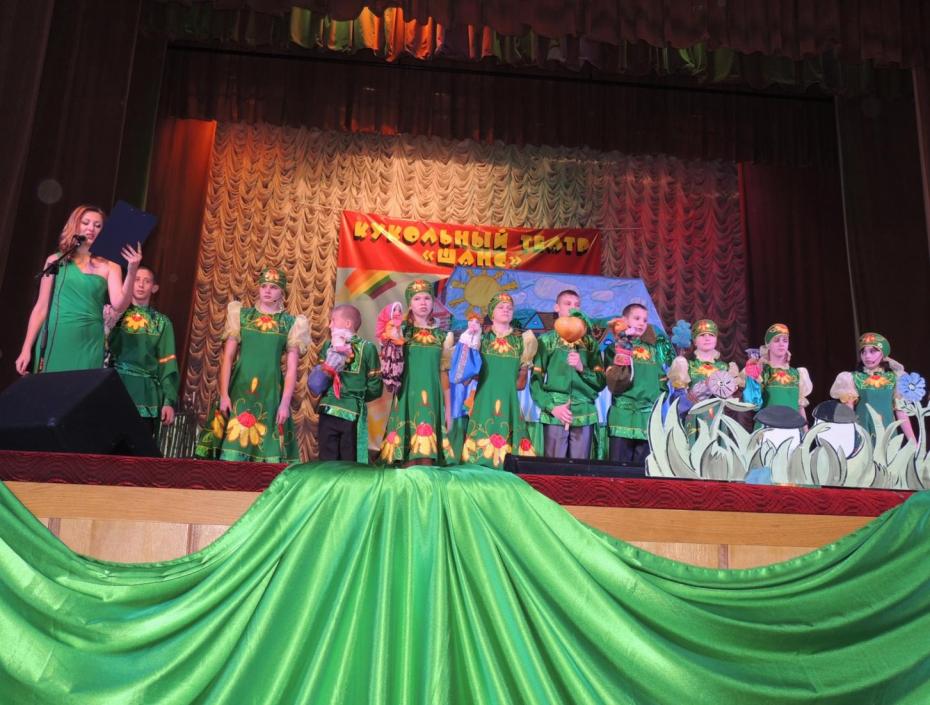 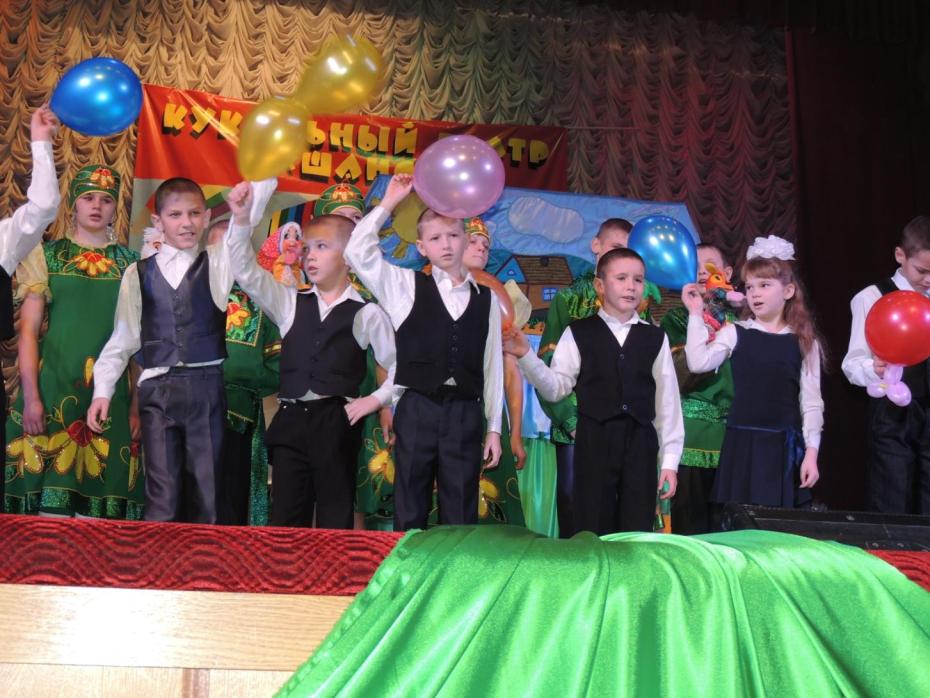 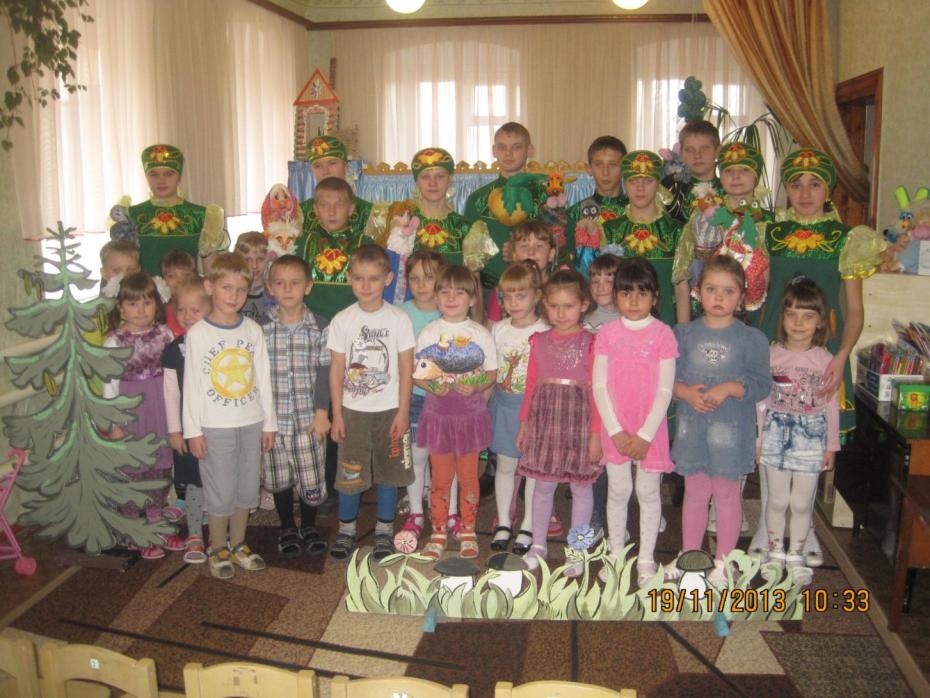 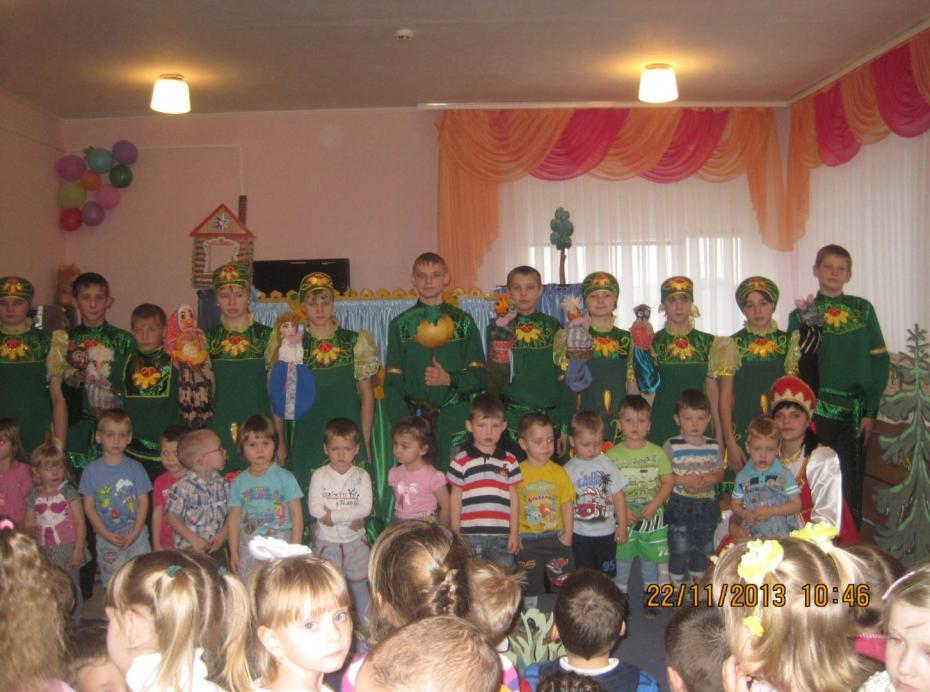 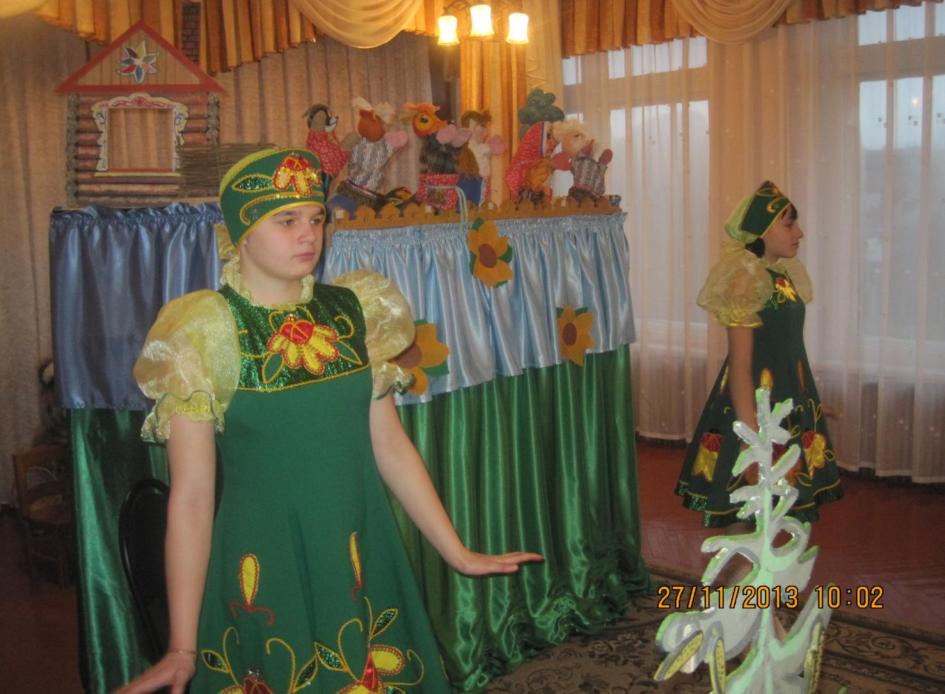 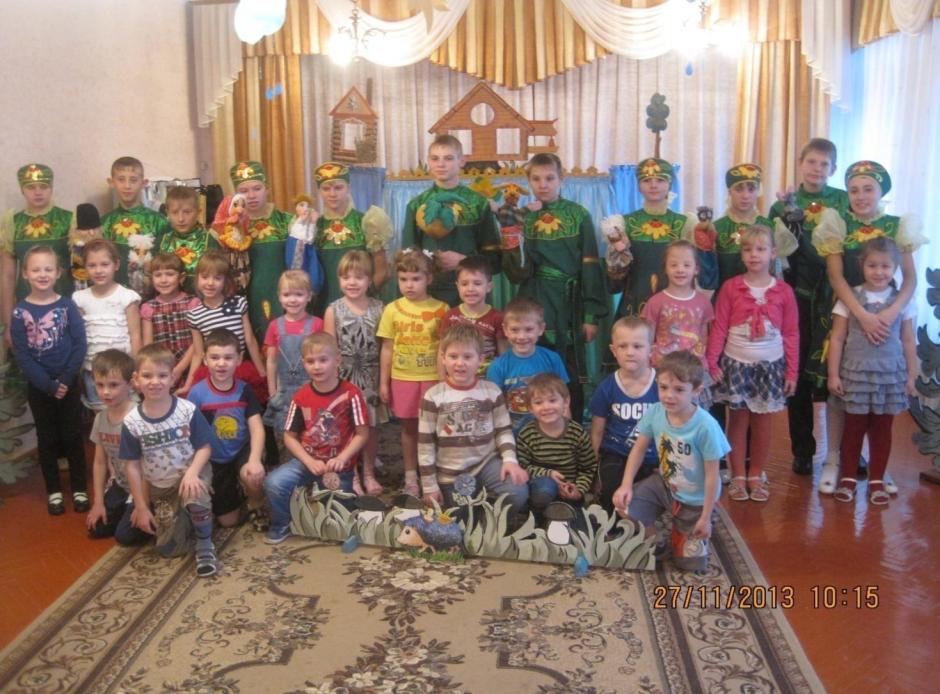 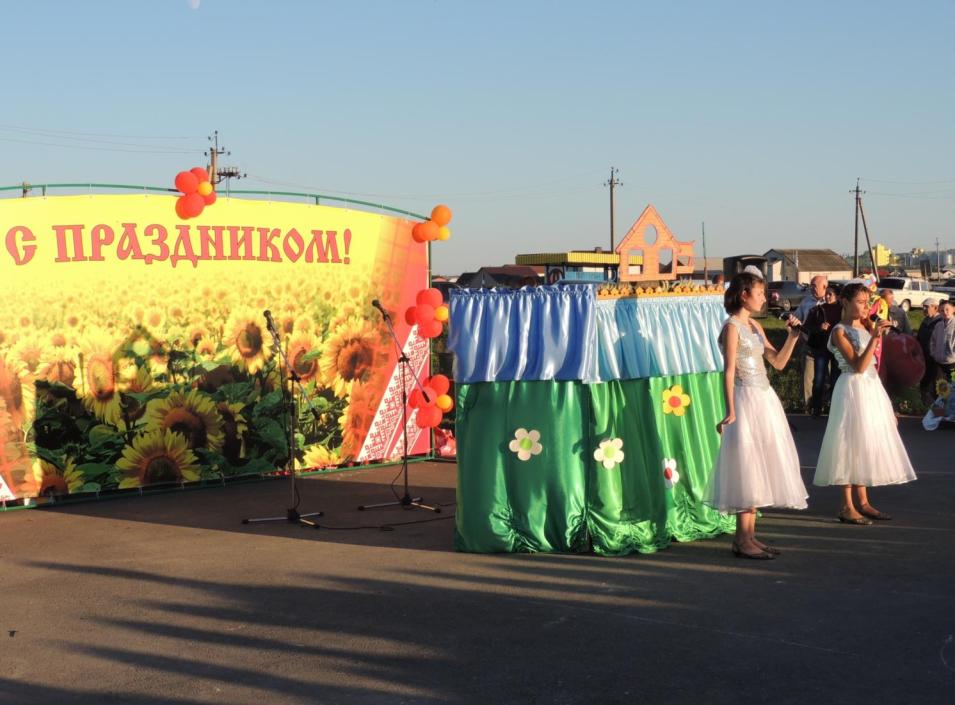 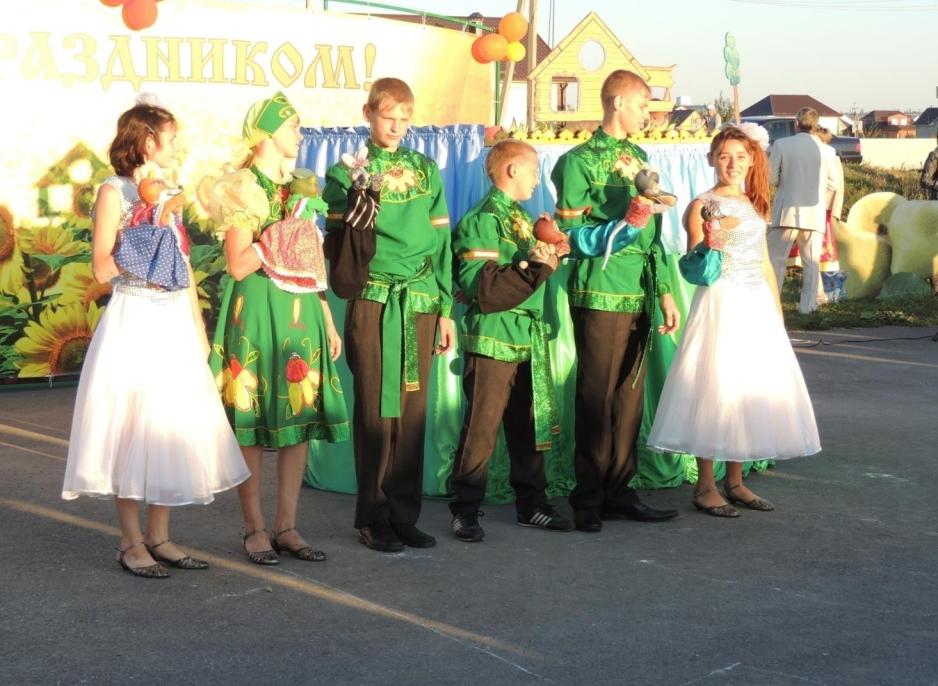 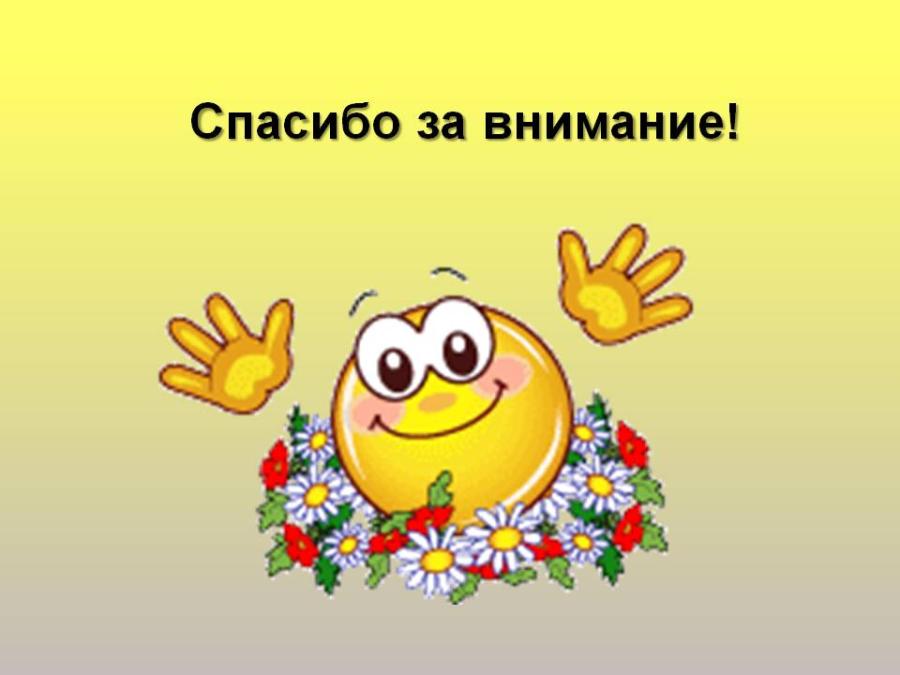